Dunstan School – before the memories
Founded when?
Types of Evidence
Anecdotal 

Memories – can only go back to around the 1920’s

Hearsay – memories told by others, for example, “grandparents” 		     

Documentary

Primary – deeds, wills, registers, census, contracts, maps, 		       	      legislation, log books, minutes, parish records, plans

Secondary – newspapers, books, correspondence
1842 –Tithe Award Plan
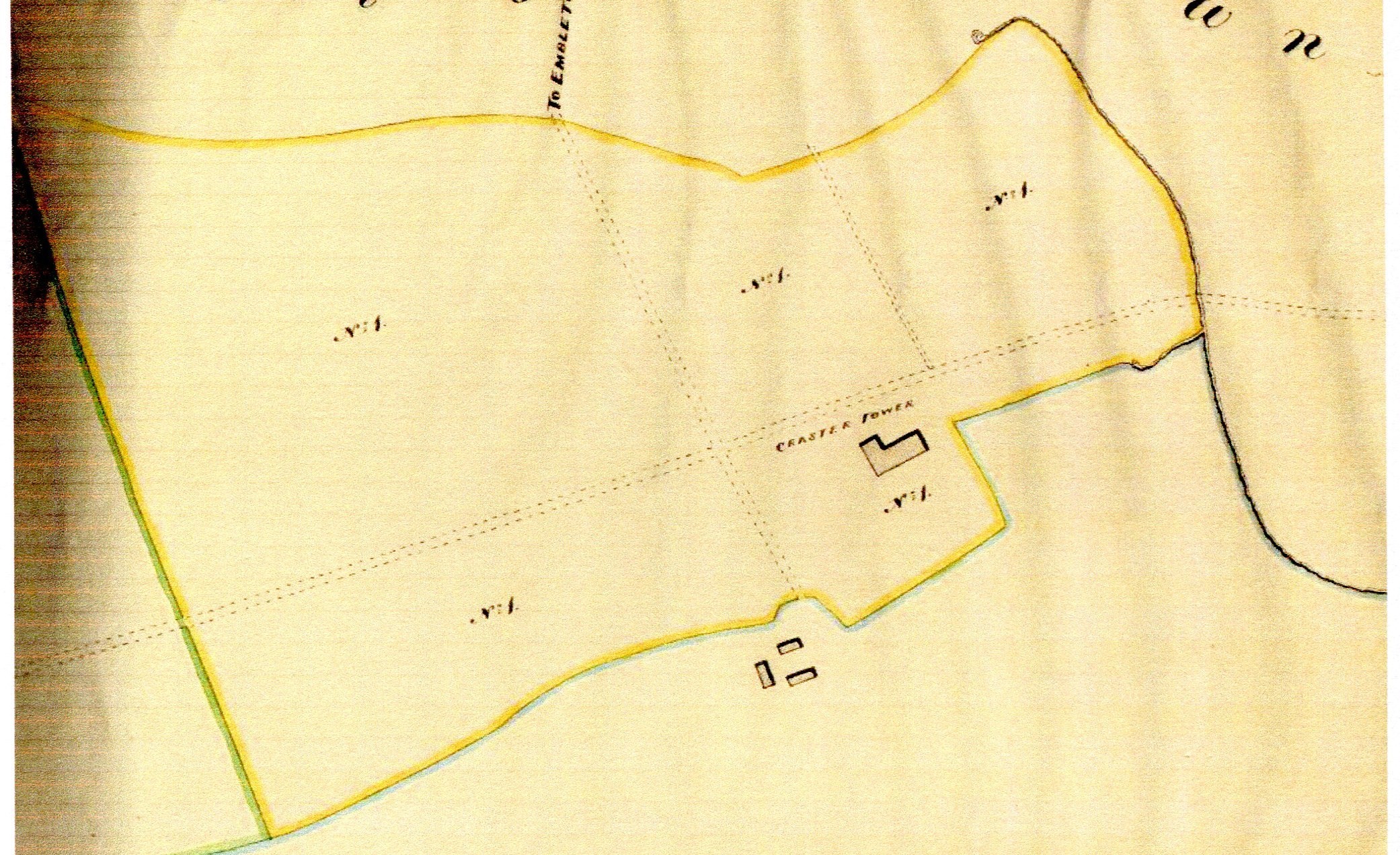 Charity Commission Report 1819 – 1837
A survey into charities in England and Wales and in the section on Northumberland it mentions schools in Howick (1749) and Lesbury (1718), but no mention of Dunstan or Craster
Dunstan – 1851 Census
C 1860 First Edition OS Map
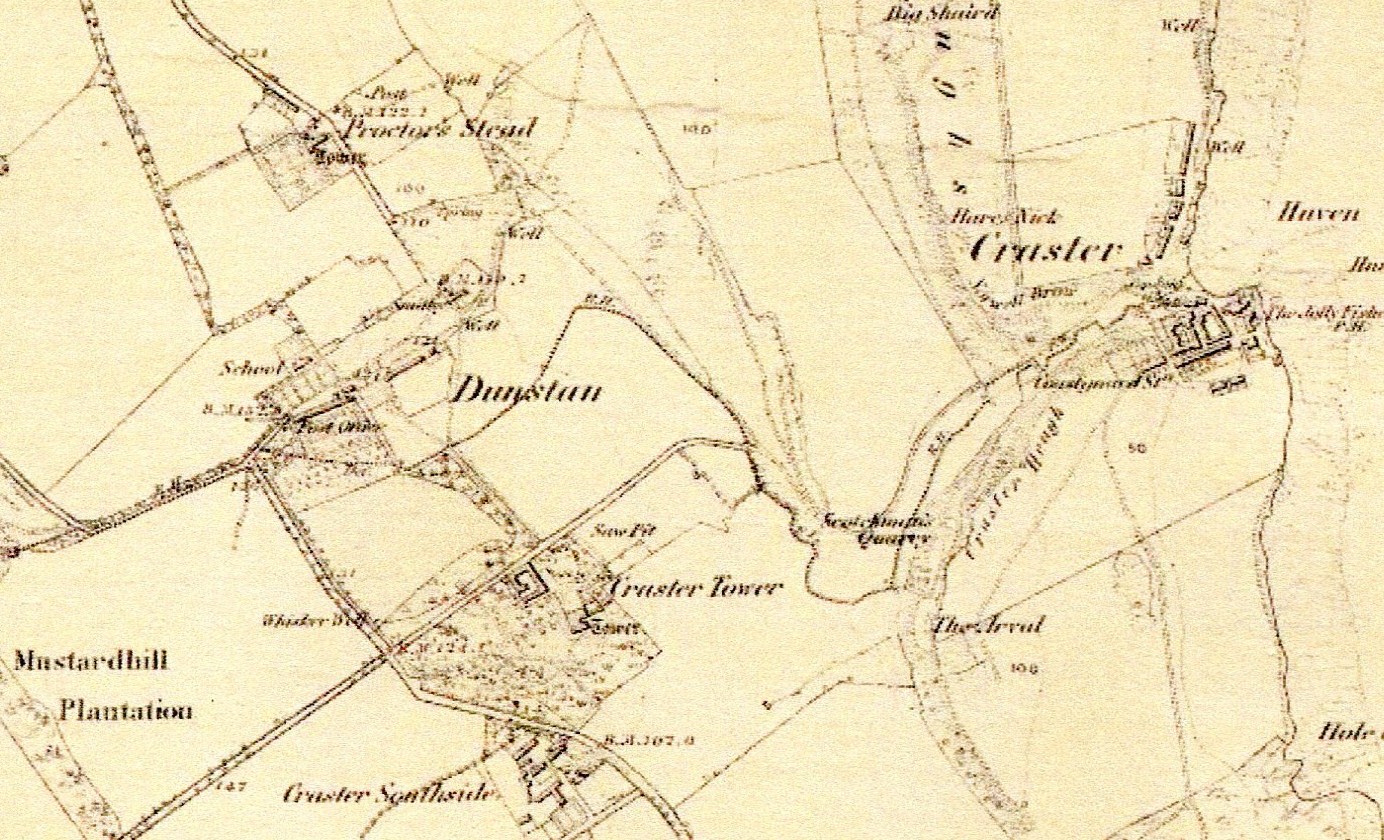 Admissions Register - 1868
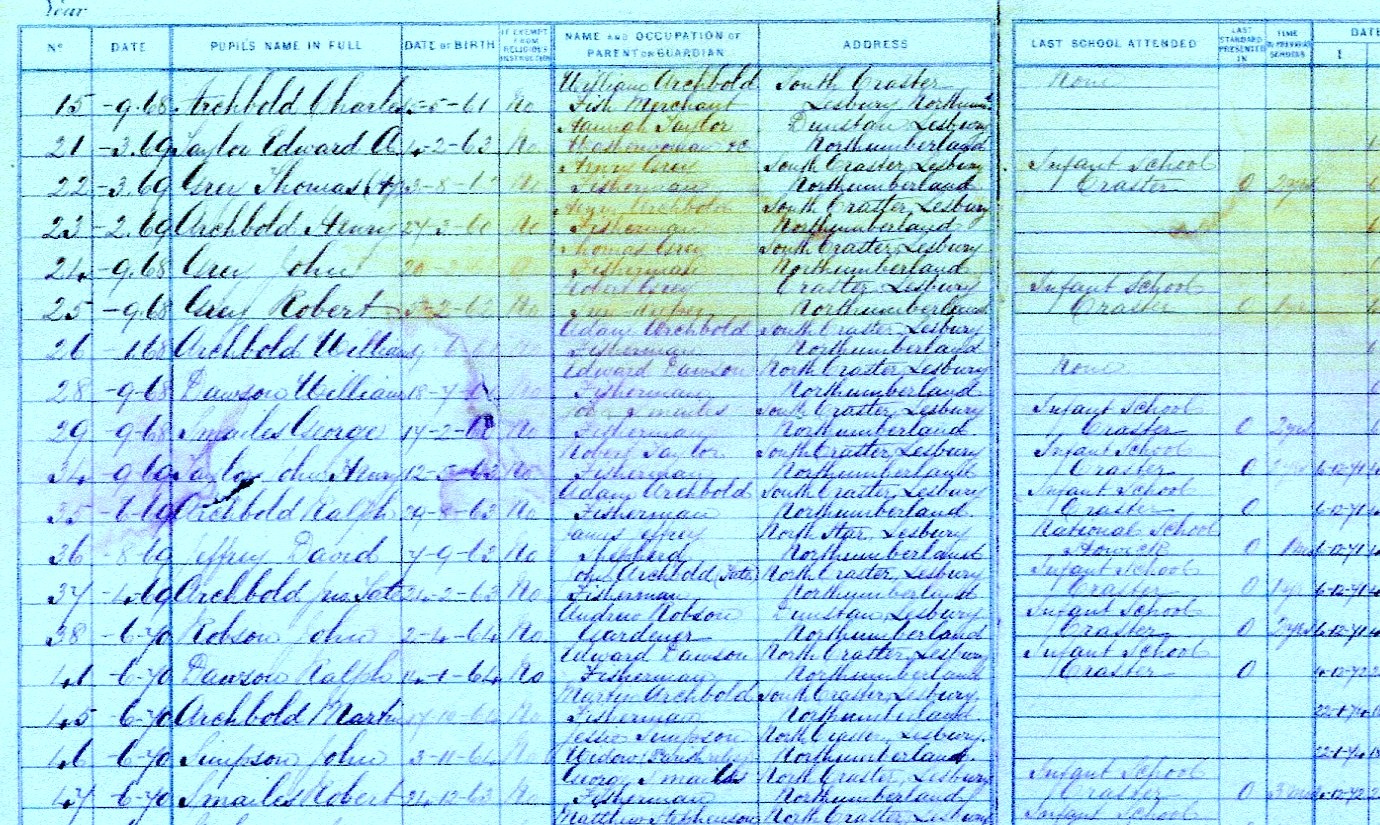 Schools in Craster
Butcher’s Shop
Anecdotal evidence of a school in Winn Hill

Memorial Hall
Drawings of memorial hall in the Craster papers give it the title “Craster School”
School Log Book - 1876
Attendance in 1878/9
Outbreak of diphtheria and Scarlet Fever

Date	     		Attendance		
25th Oct	25		Over 40 children absent
4th   Dec	22
11th Dec	20
13th Dec	19
29th Dec	17

13th Jan	Margaret Archbold died with Scarlet fever 
22nd Jan	Another death ...............
Closed School File 5450/36
The school appears to have been built about 1825. 

  The LEA does not hold the deeds. Owned by JW Craster and leased for 1/- pa.

   Teacher’s house rented by LEA for £18/12/0 pa
Deeds of the School
The deeds of the school
are dated 1967. 

This is because prior to
that date the school 
was part of the Craster 
Estate. 

The extension to the 
school in 1912 was done by
the Craster family.
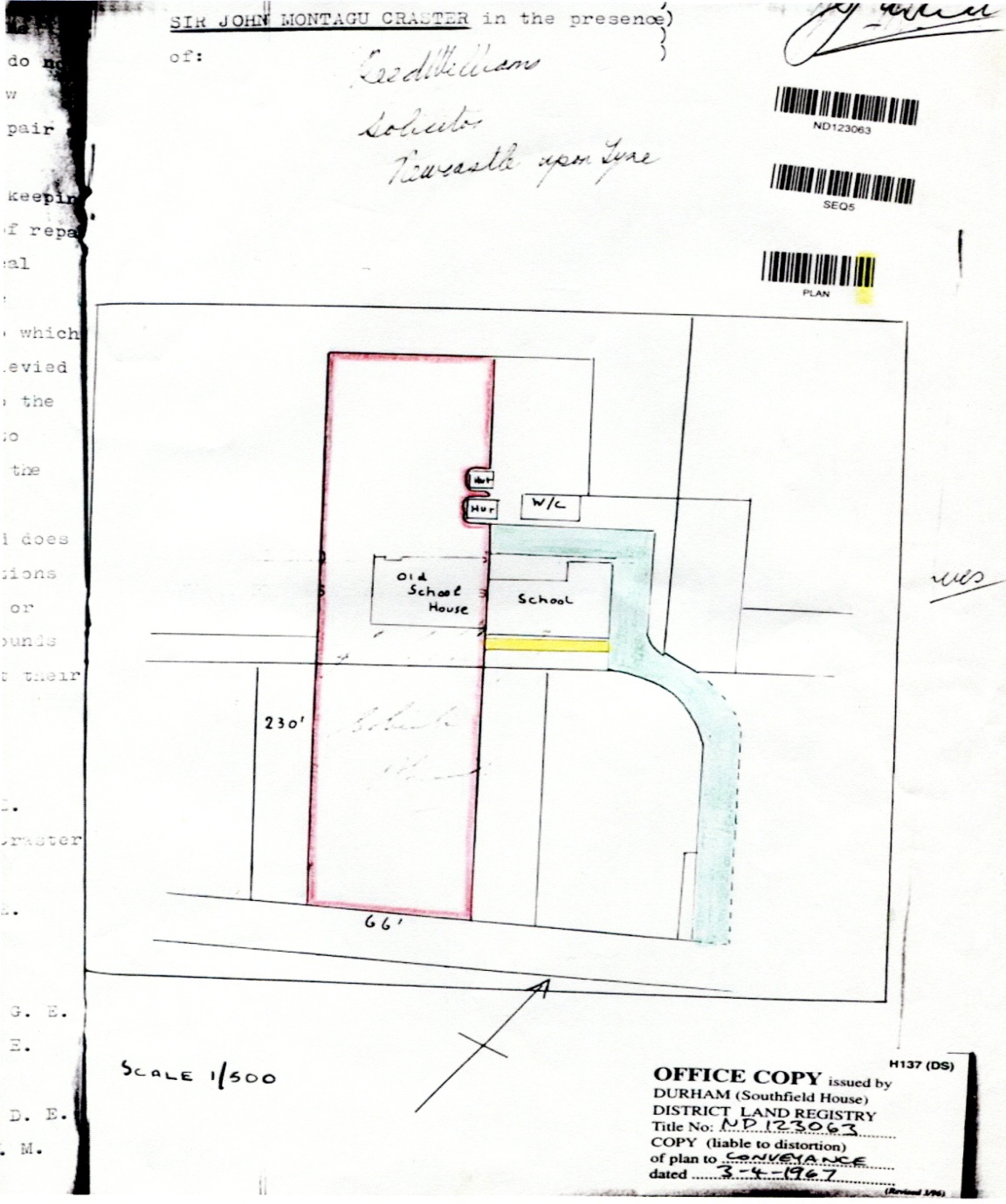 Shaftoe Craster’s Foundation
Indenture 13/12/1825
   Made a charge on Spittleford Farm of £30 pa for education of 25 poor children (13 boys and 12 girls) at the existing Dunstan School.
   Education only in arithmetic, penmanship, reading and English grammar.
Shaftoe Craster’s Foundation
Between 11/9/1903 and 16/5/1904 correspondence between Board of Education, LEA and Thomas Wood Craster.
     TWC claimed that as Shaftoe was tenant for life of the farm the deed was illegal.
     This was finally confirmed by an examination of the will of Shaftoe’s father, Sir John Craster.
Dunstan School – before the memories
Founded when?
Alnwick Mercury Jan 12th 1901
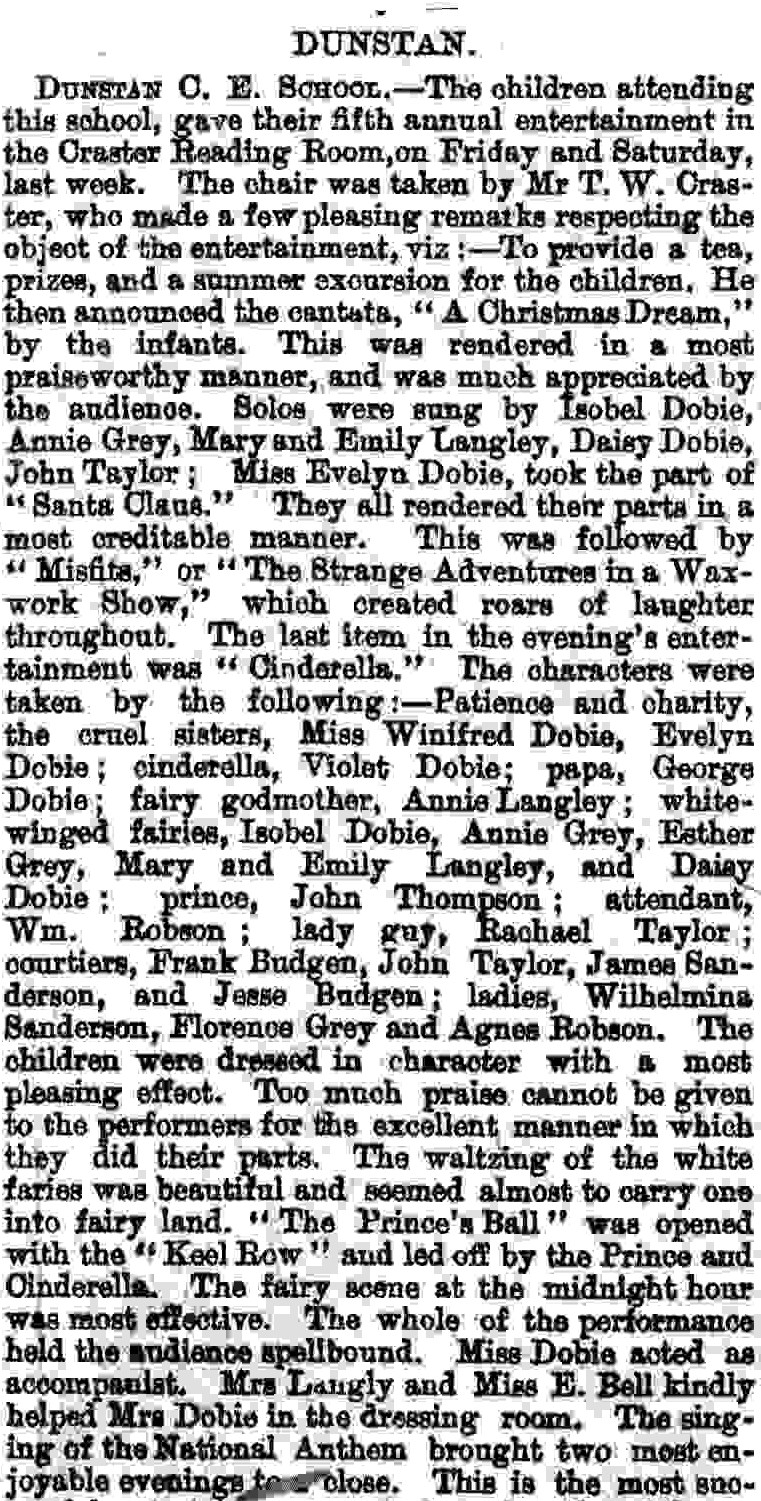 Education Legislation
1834 – Poor law schools established

1870 – School Boards 

1902 – Established Local Education     	  	     Authorities and The Board of    	  	     Education
1820 – Fryer’s Map
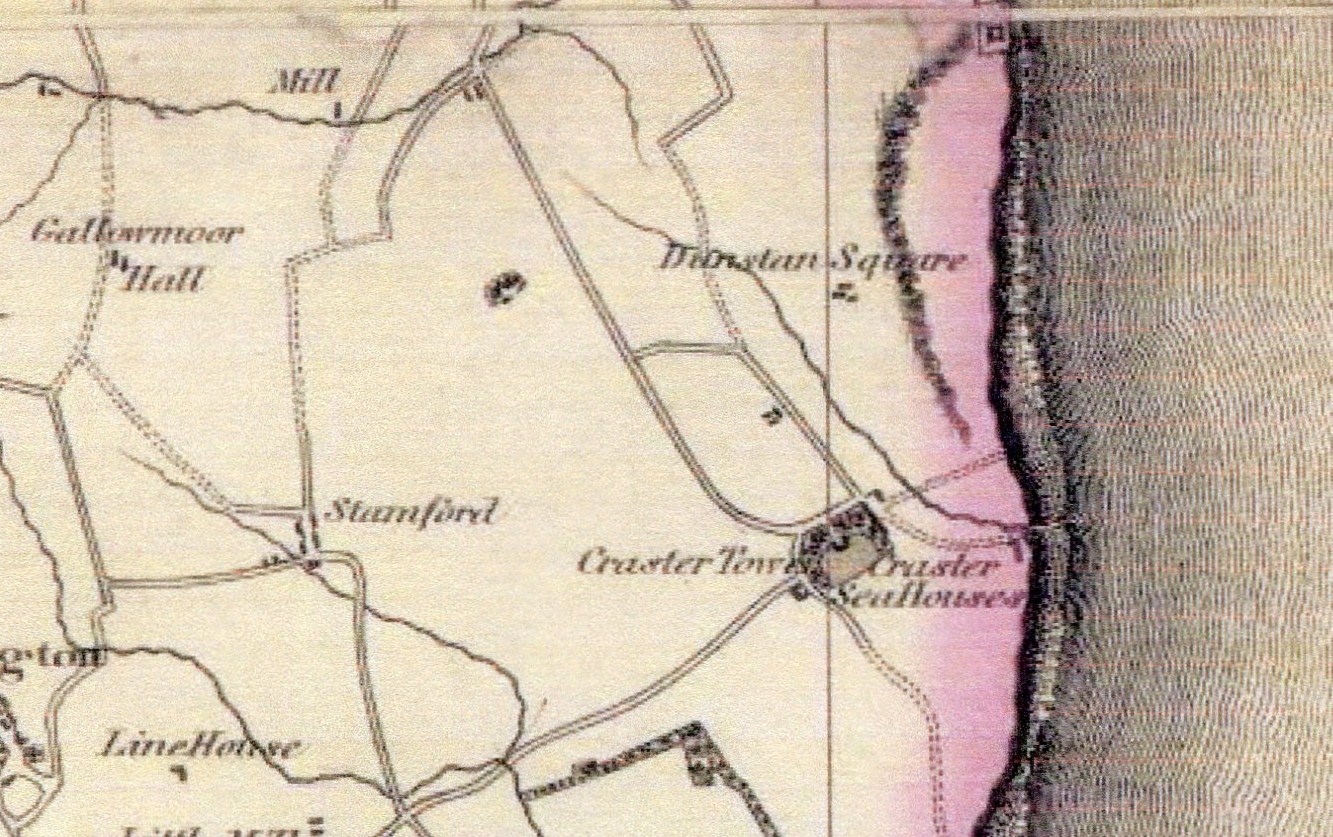 1828 – Greenwood’s Map
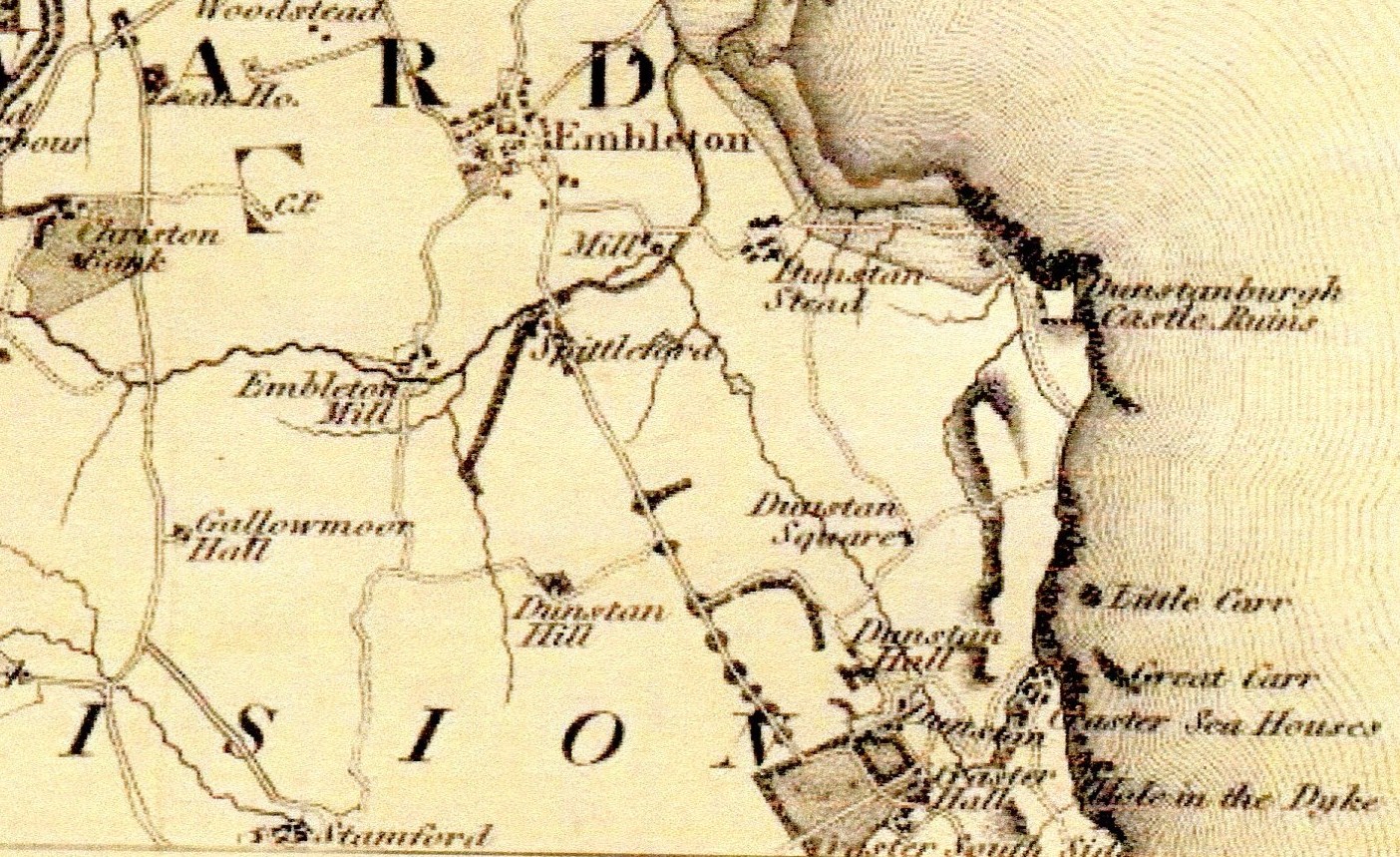